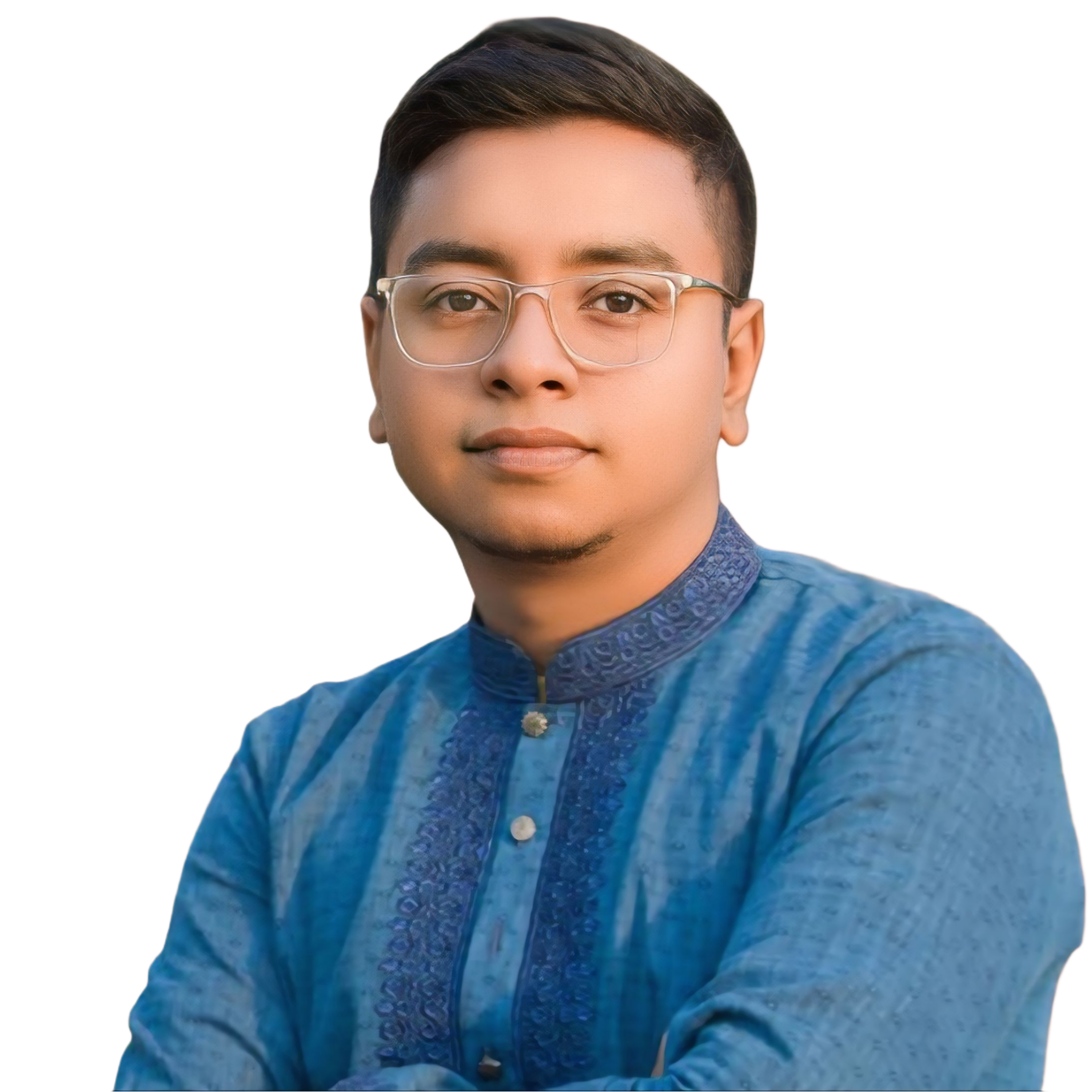 Saumik ShahriarID : 0242310014121035Section : C1
Dept. Of Textile Engineering,Daffodil International University.
Comparative Evaluation and Optimization of Dyeing Techniques for Cotton
A Process Optimization Plan for Reactive, Sulphur and Azoic Dyes
Introduction
The global textile industry's demand for vibrant, durable and cost-effective cotton dyeing. The challenges of balancing color fastness, cost-efficiency and environmental sustainability. Focus on reactive, sulphur and azoic dyes.
Theoretical Background of Dye Classes
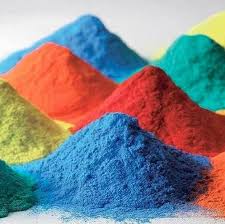 Reactive Dyes:  Covalent bonding mechanism, affinity for cotton, fixation methods (alkaline conditions), advantages (excellent wash fastness, bright shades), disadvantages (high cost, hydrolysis). 
Sulphur Dyes: Insoluble transformation mechanism (reduction/oxidation), moderate affinity for cotton, fixation through oxidation, advantages (low cost, good light fastness), disadvantages (limited color range, poor rub fastness, environmental concerns). 
Azoic Dyes: In-situ synthesis mechanism (diazo + coupling component), good naphthol affinity, fixation through insoluble dye formation, advantages (good light fastness, low cost), disadvantages (limited color range, uneven dyeing potential).
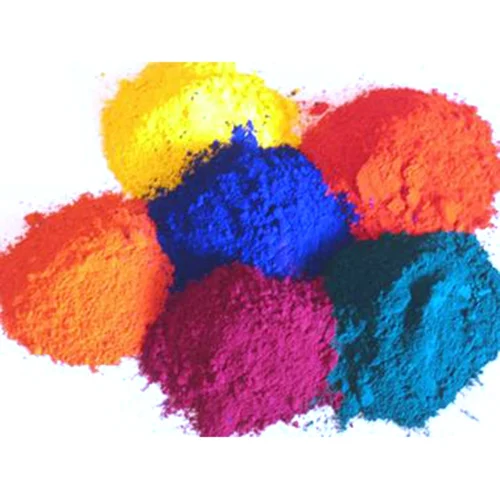 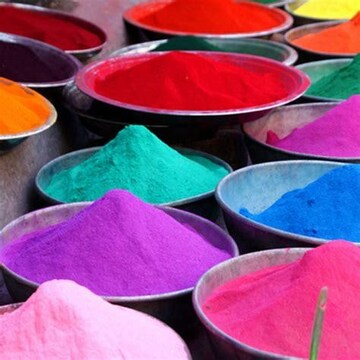 Laboratory Experiments and Methodology
Experimental Design: 
Factorial design to investigate the effects of M:L ratio, temperature, pH, auxiliaries and time on dyeing performance.
Dyeing Procedure: 
Detailed steps for each dye class (preparation, pre-treatment, dyeing, rinsing, after-treatment, drying).
Results and Comparative Analysis
Environmental Metrics:  
Present data on water, energy and chemical consumption for each dye class.
Fastness Test Results:  
Present results of wash, rub and light fastness tests for each dye class, visualized in bar charts or graphs.
Conclusion: 
 
Reiterate the main findings and the significance of the optimized dyeing process in achieving superior color fastness, cost-efficiency, and environmental sustainability.
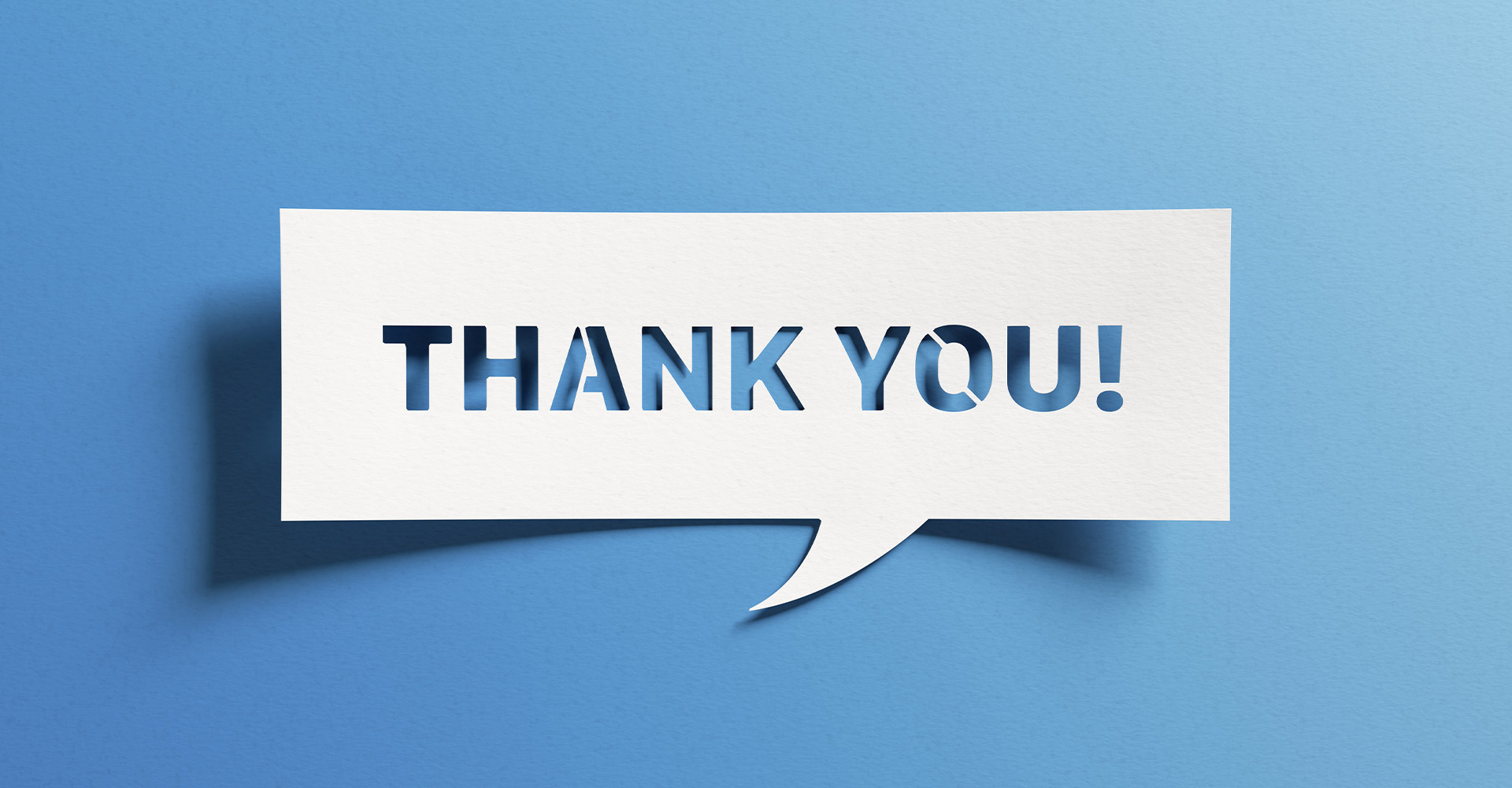